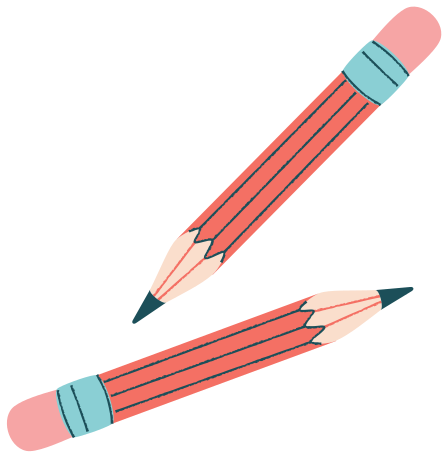 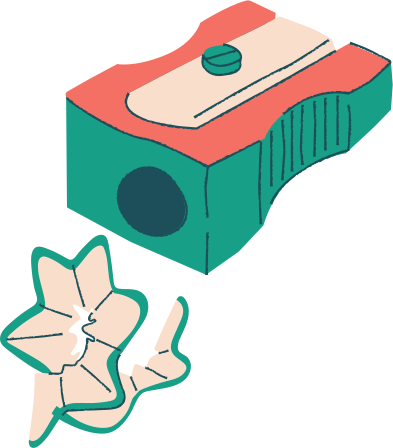 Современные уроки технологии на интерактивной платформе
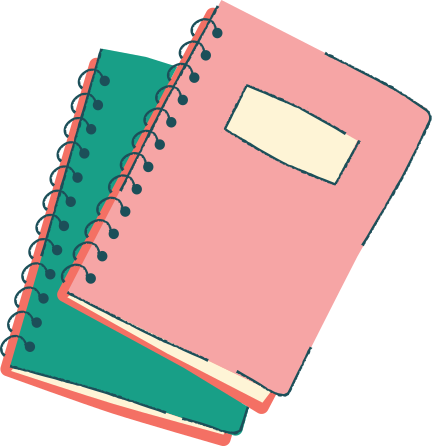 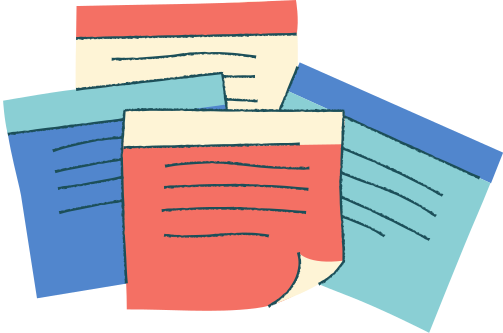 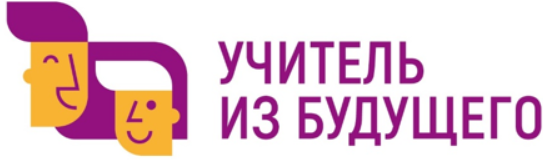 Команда Tehno_Padlet
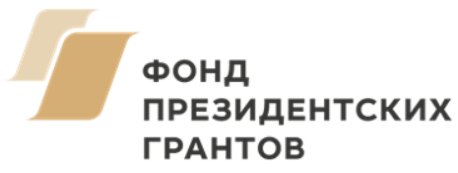 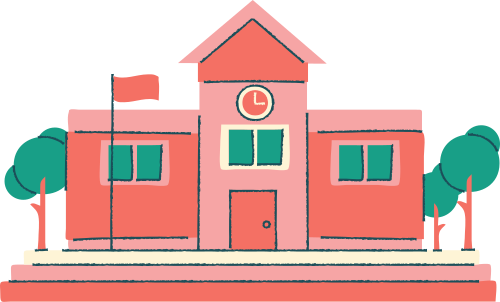 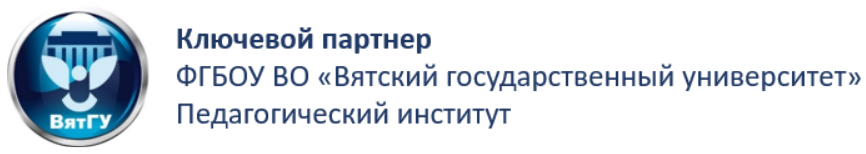 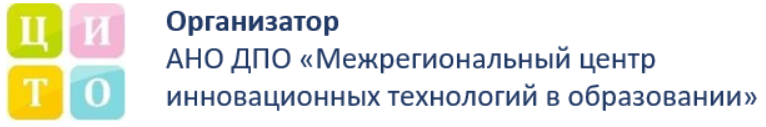 Участники команды
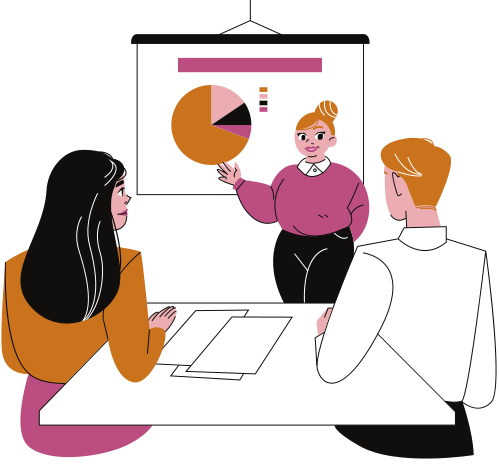 Капитан: Глушкова Полина Михайловна
Участники: Вахрушева Мария Андреевна, Полуэктова Татьяна Сергеевна, Чеглакова Дарья Владимировна, студенты ФГБОУ ВО «Вятский государственный университет», 
г. Киров
Учитель: Михайлова Елена, г. Пермь
Проблема, которую должен решать проект
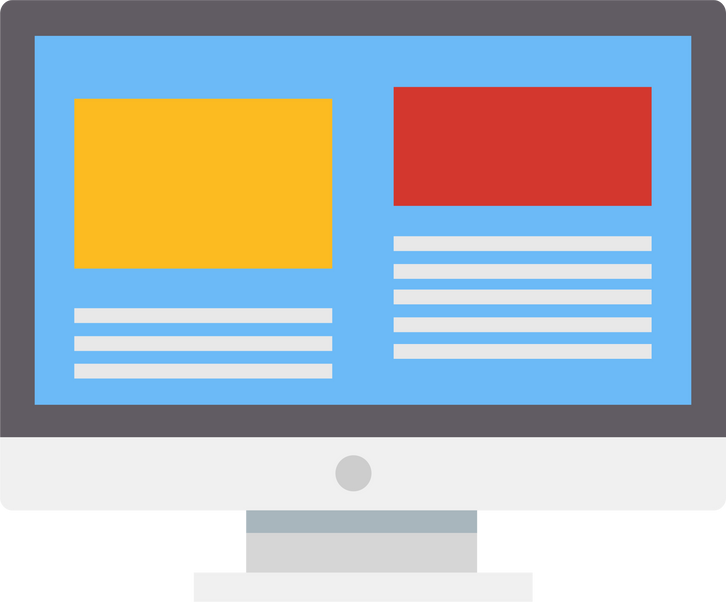 На уроках технологии с использованием цифровых образовательных ресурсов важно эффективно организовать взаимодействие, продумать место и значение для использования ЦОР, продумать модель урока, целесообразно подобрать методы и приемы цифровой дидактики.
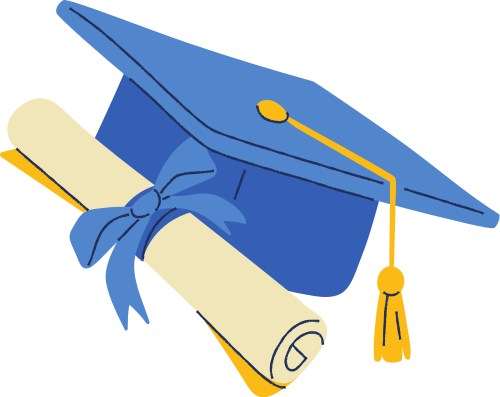 Цель проекта
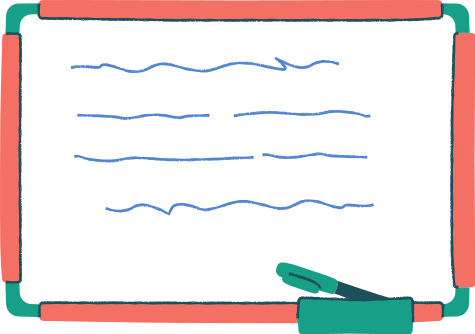 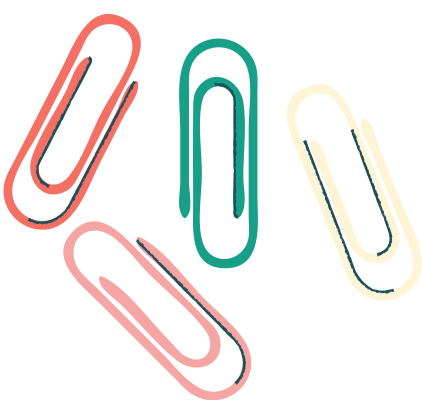 Разработать уроки технологии для 5 класса с использованием цифровых образовательных ресурсов, размещенных на интерактивной платформе. Уроки предлагается проводить в дистанционной форме, что в данный момент актуально.
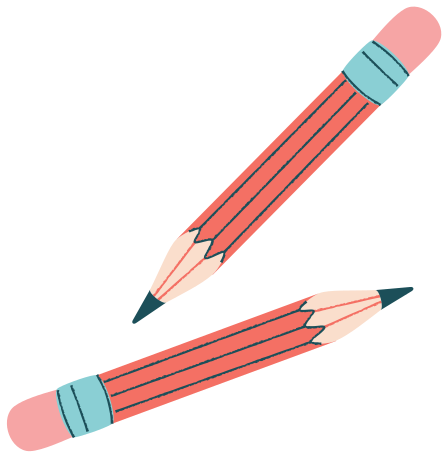 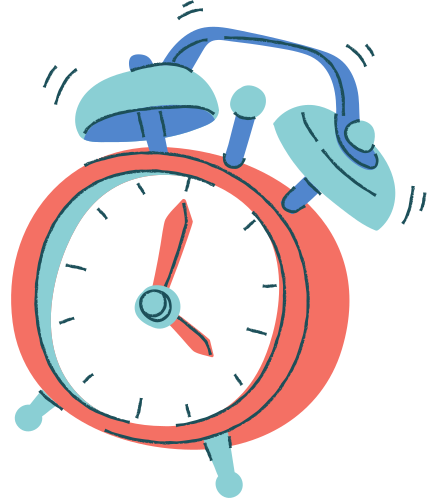 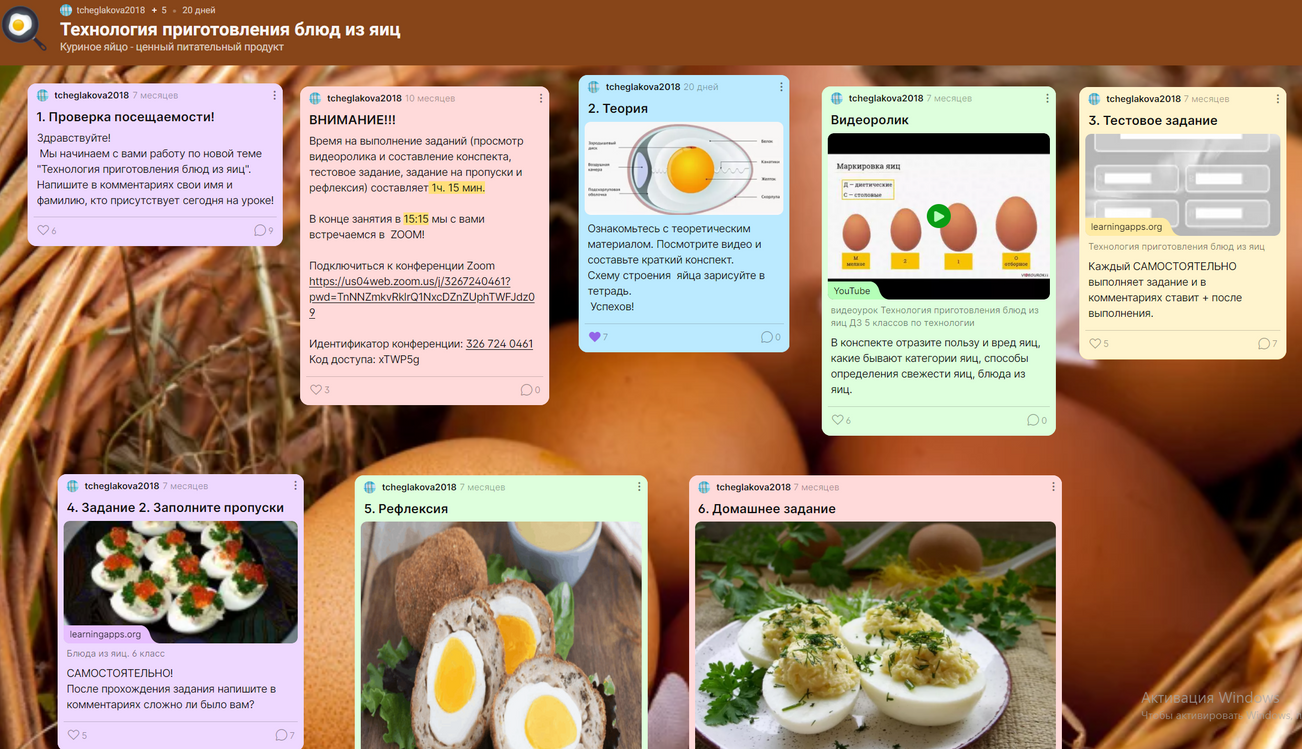 Продукт
Будут разработаны методические рекомендации для учителя в виде уроков технологии в 5 классе на интерактивной платформе Padlet с использованием цифровых ресурсов LearningsApps, гиф-анимация, YouTube, Zoom, электронная форма учебника. Для всех уроков разработаны технологические карты и дидактические материалы. Готовые уроки для дистанционного обучения.
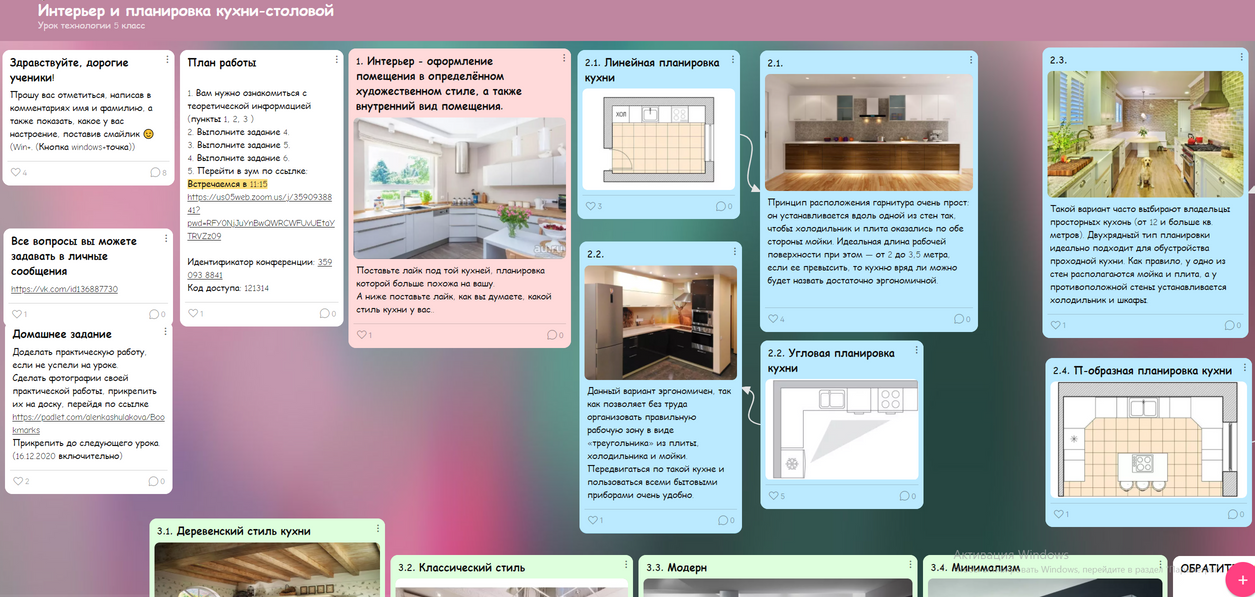